APRENDE EN CASA 2
PLAN DE TRABAJO
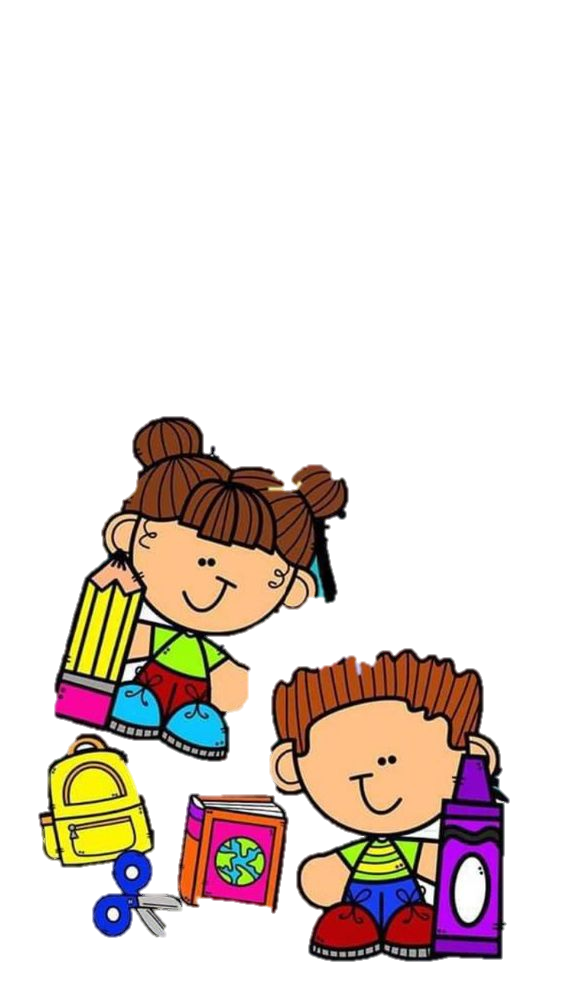 Semana 34
17 al 21 de mayo
3° A
Maestra: Sarai Aguirre 
Alumna de practica: Vanessa Sánchez
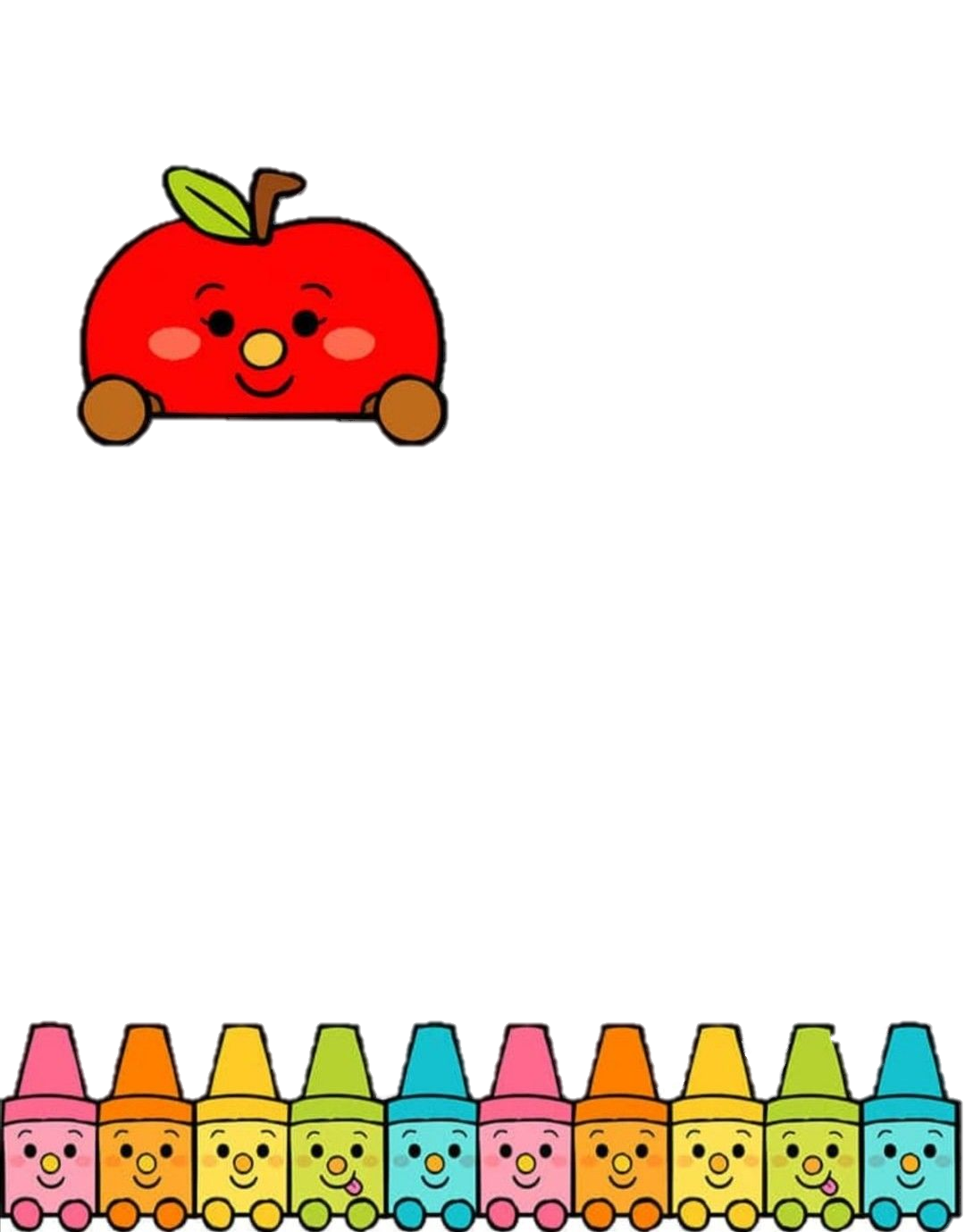 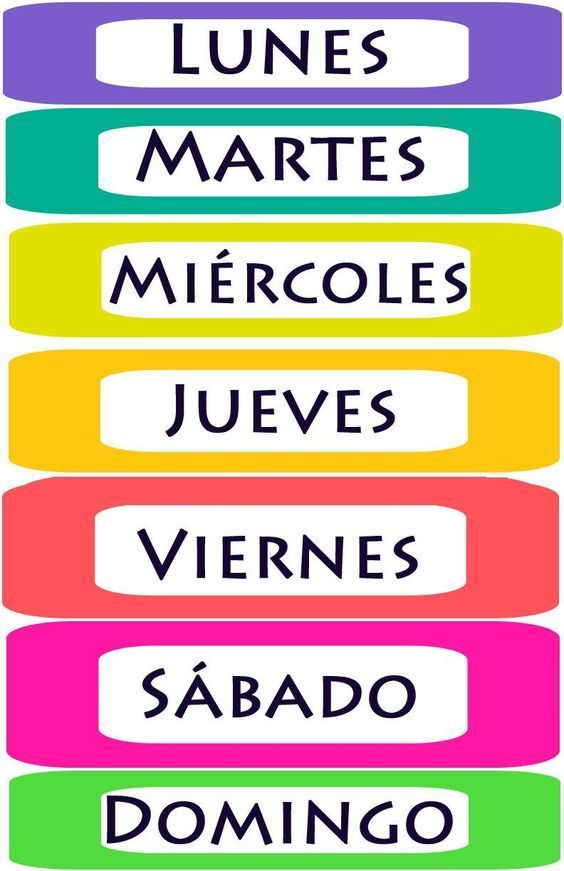 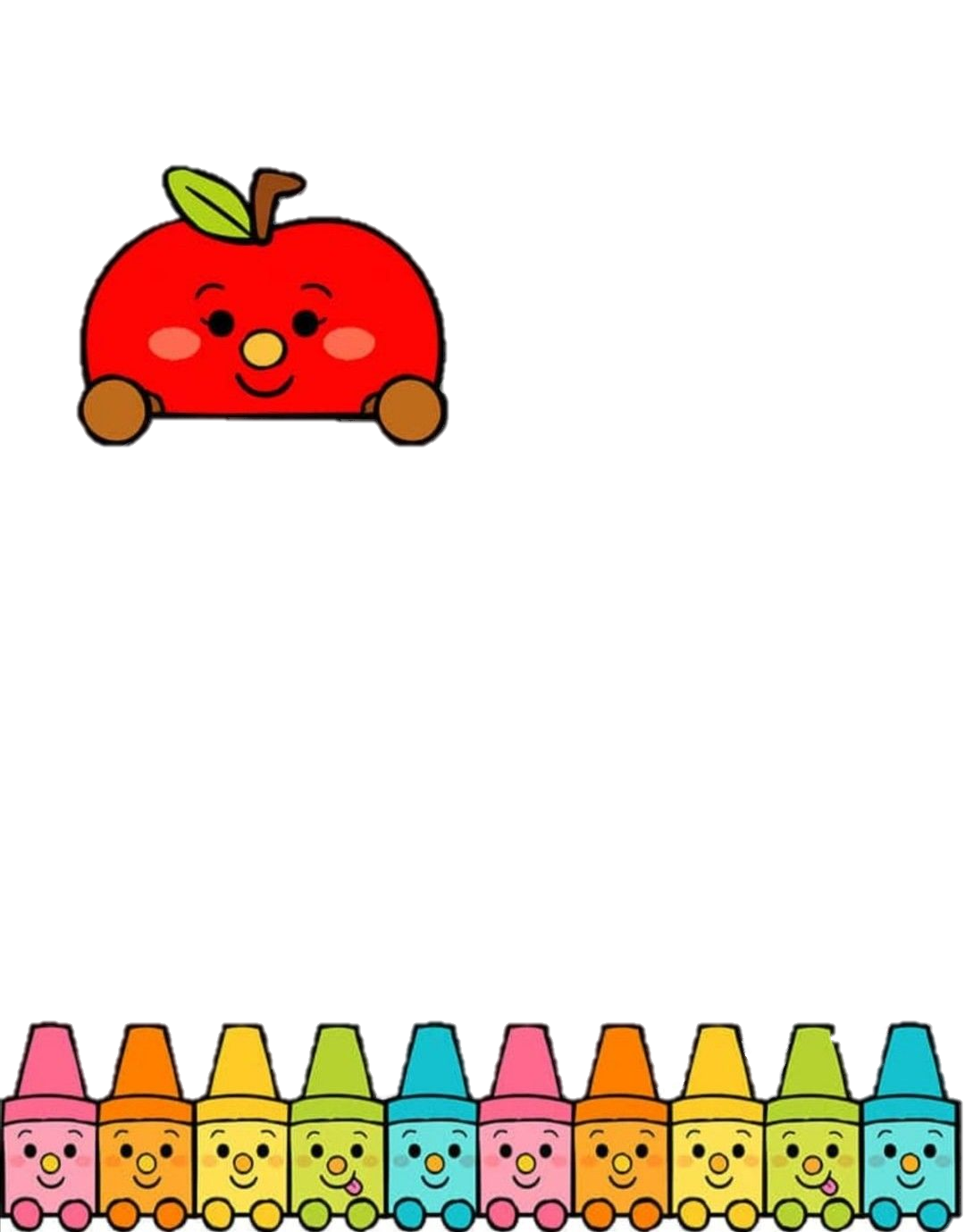 Calendario semanal. 17 al 21 de mayo.    Nombre:
Registra en el calendario las actividades que realizas por dia,  marca con una         cuando las realizas
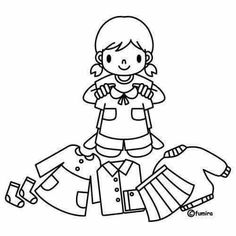 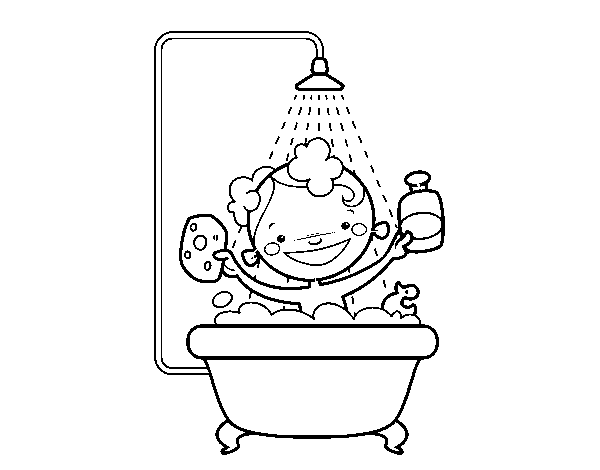 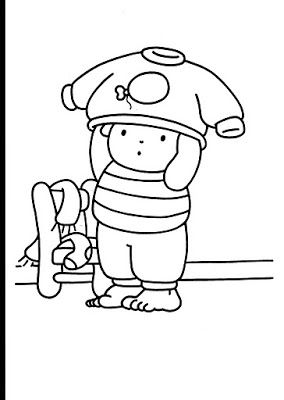 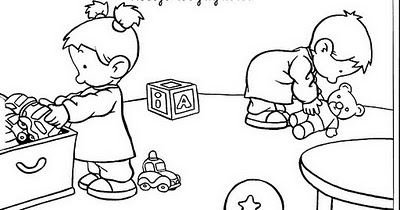 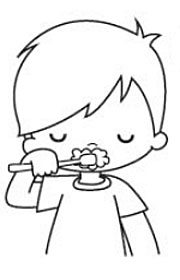 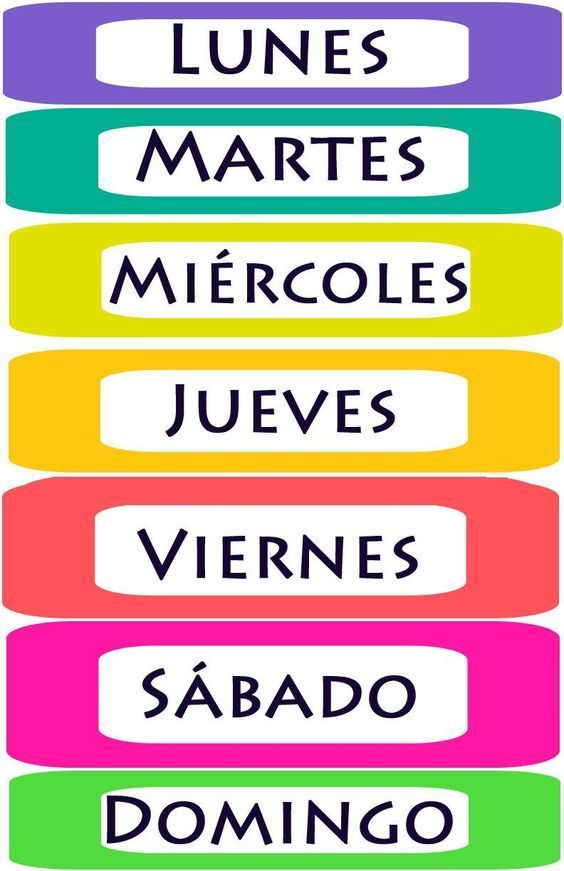 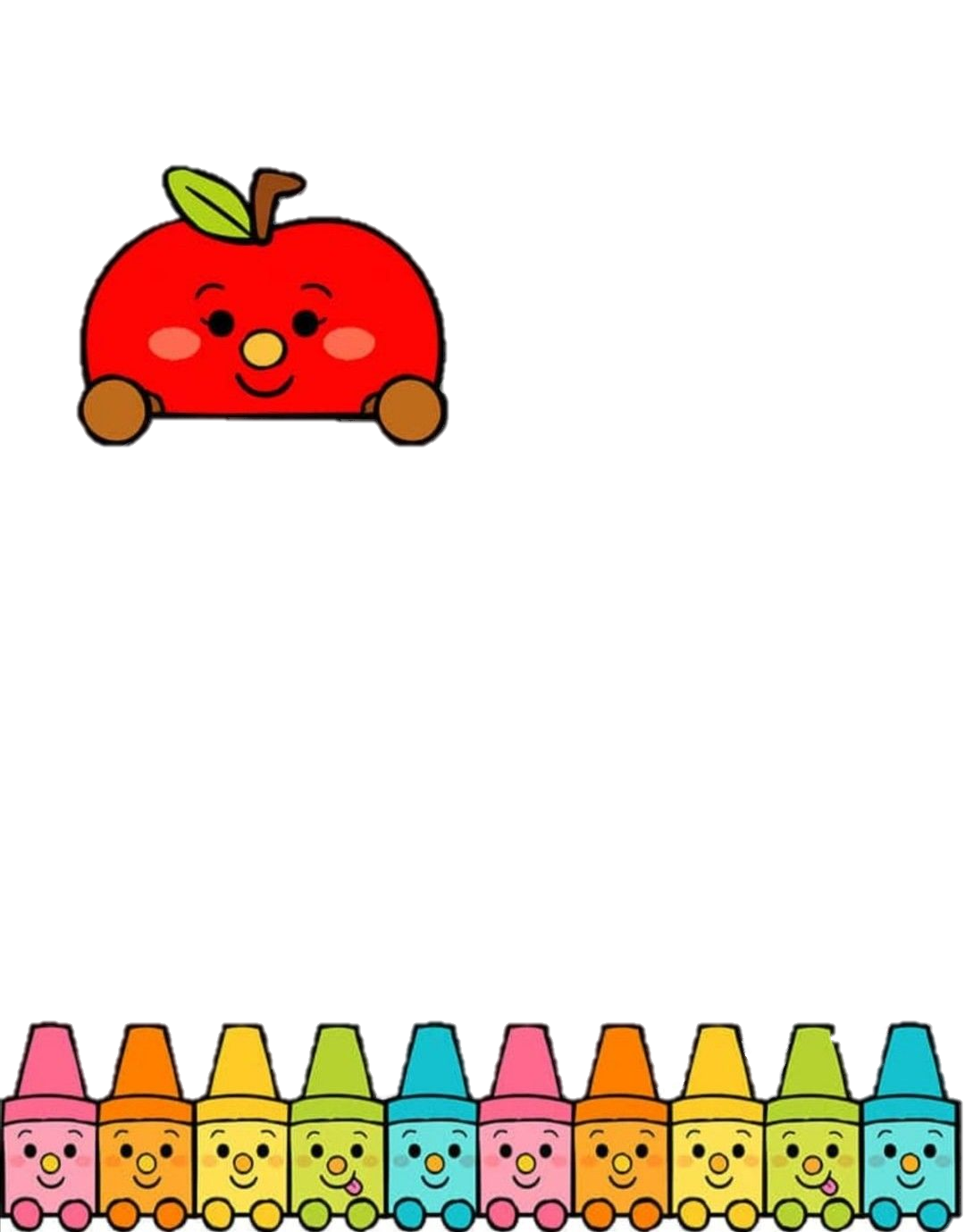 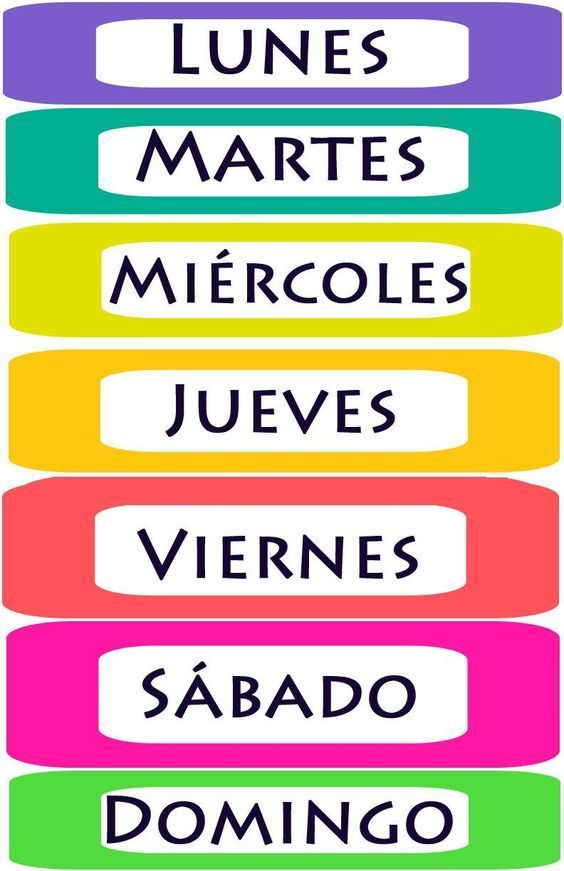 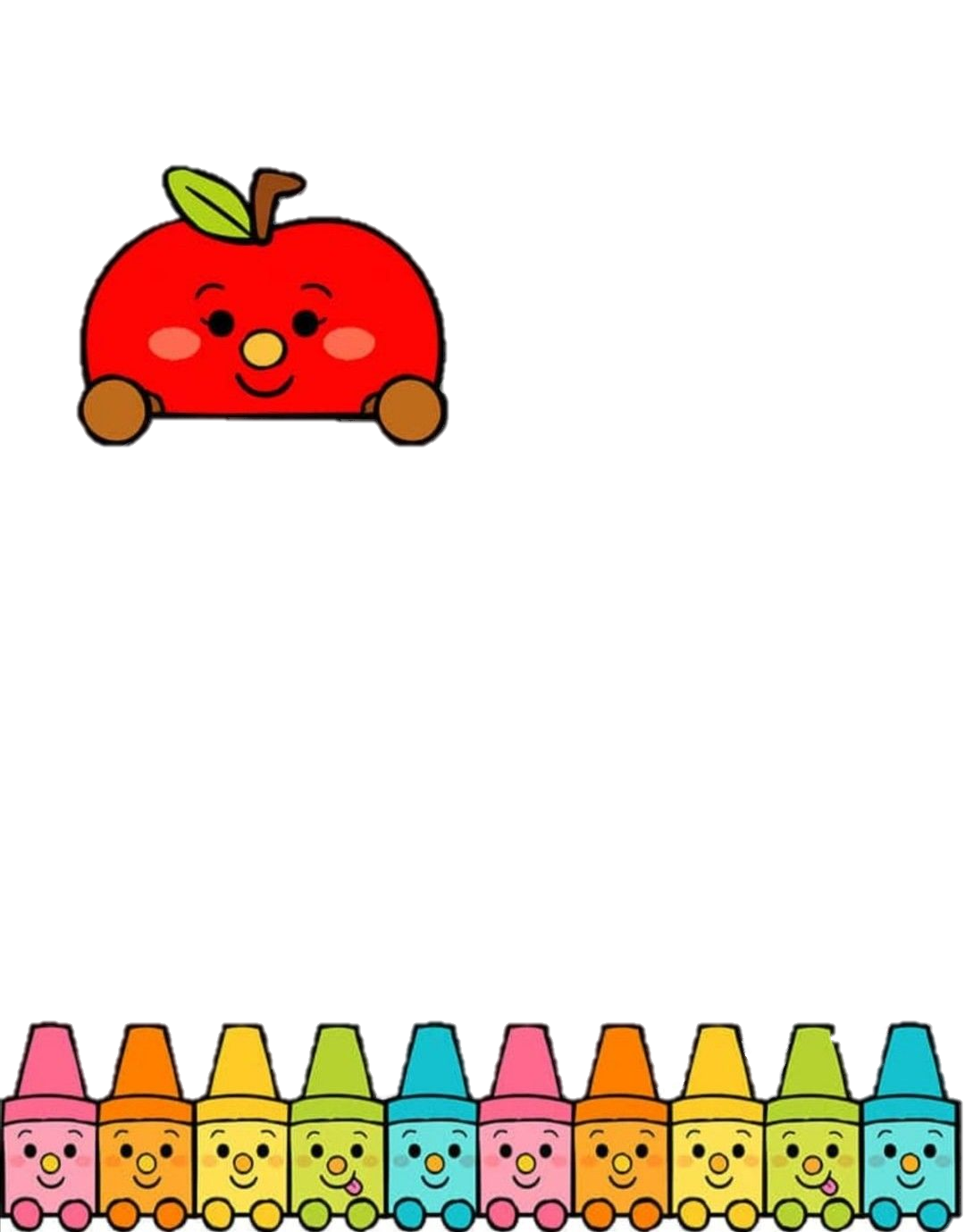 No imprimir
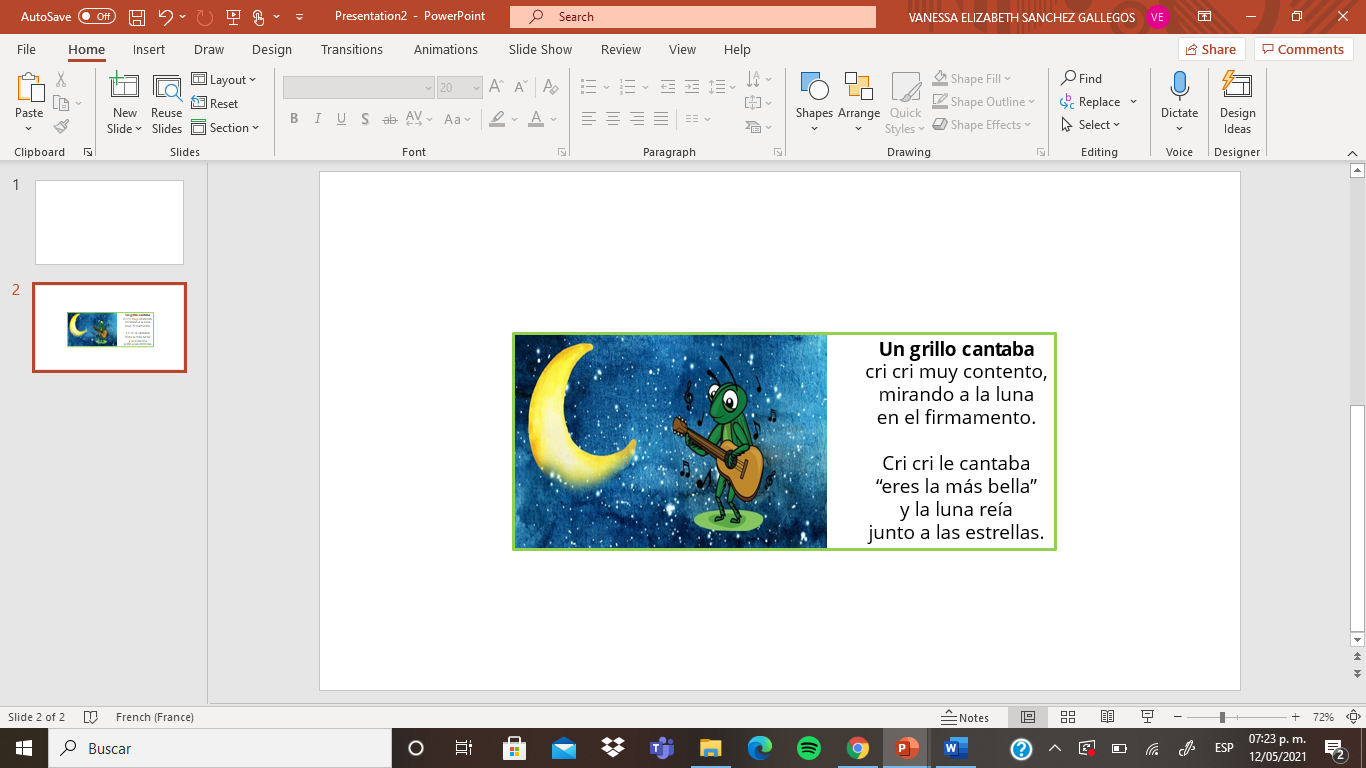 No imprimir
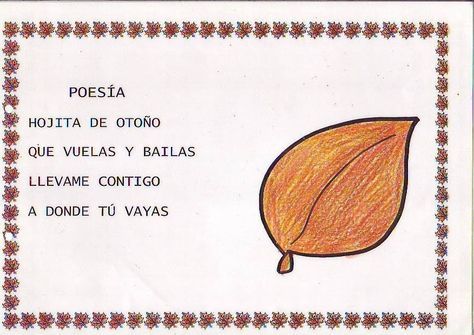 No imprimir
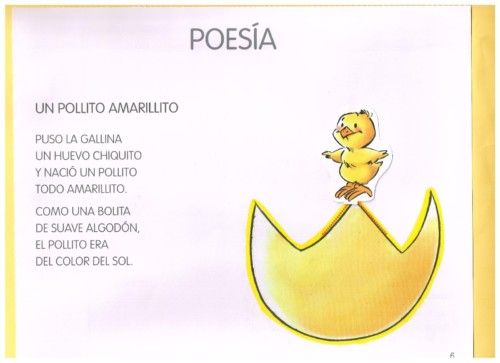 No imprimir
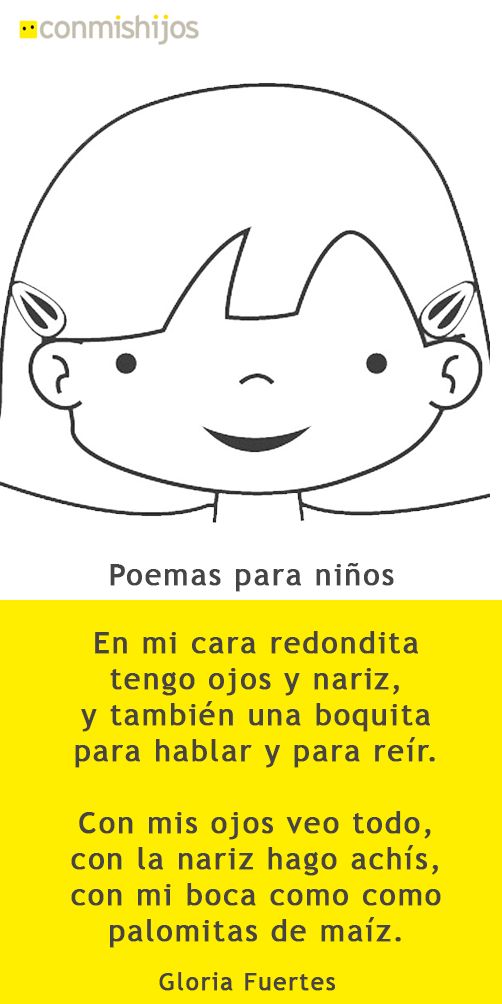 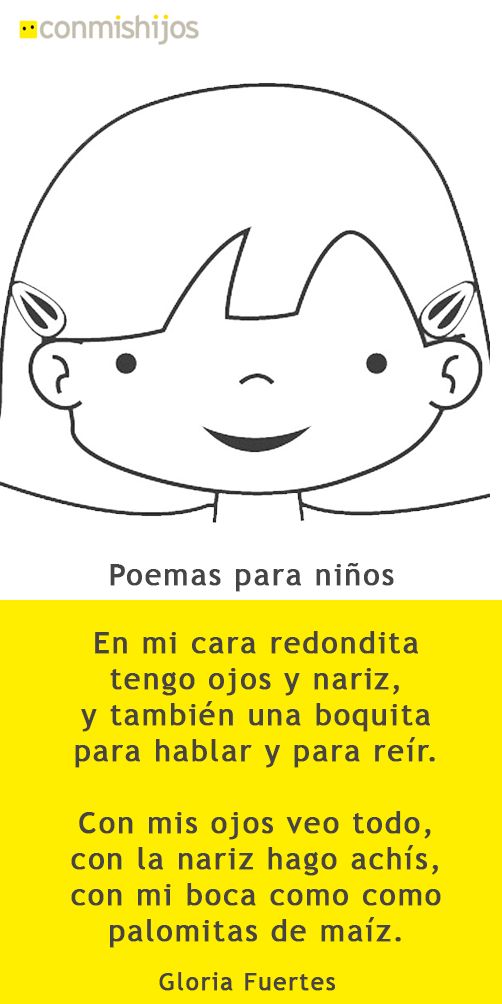 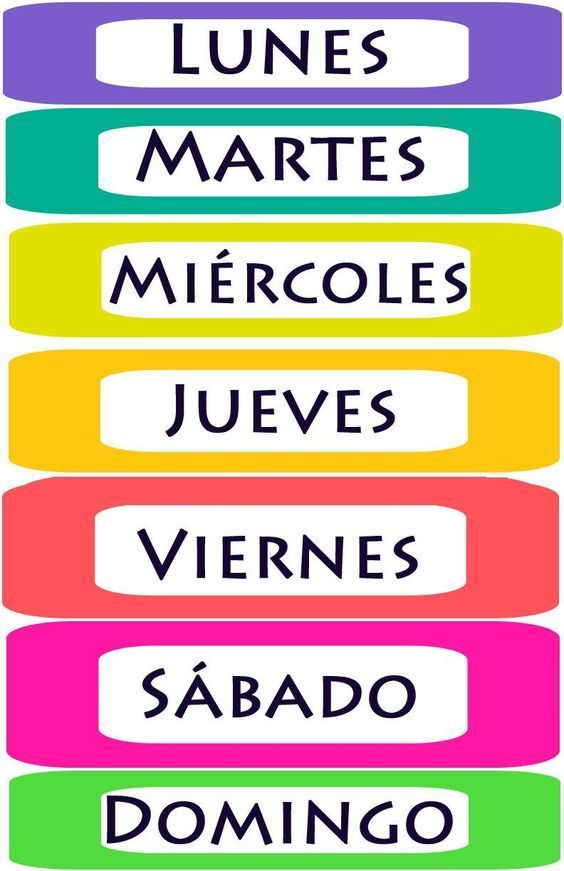 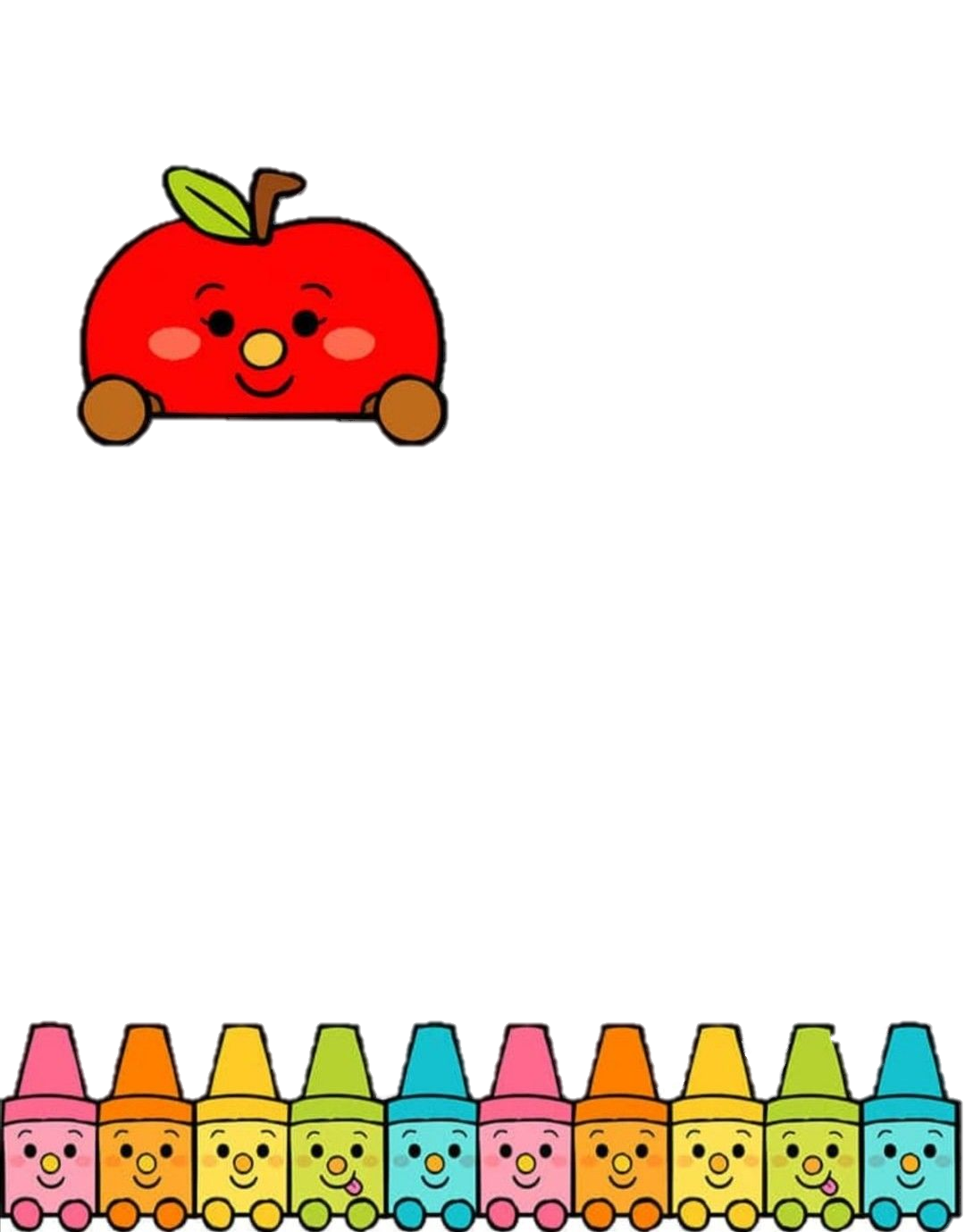 Colorea las imágenes de los objetos donde se usen números y escribe su nombre abajo de cada uno de ellos
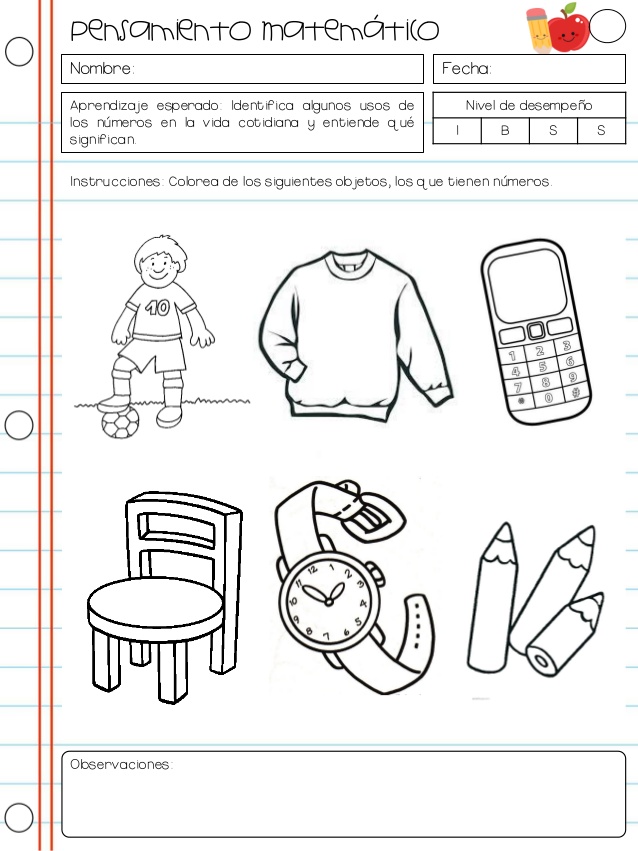 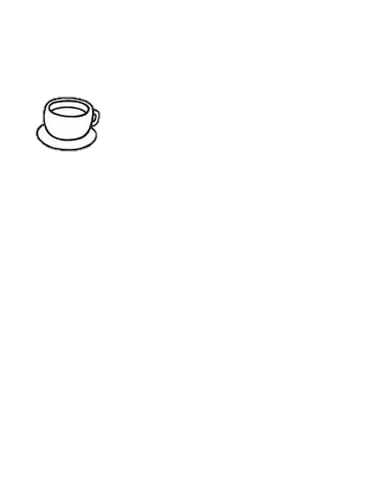 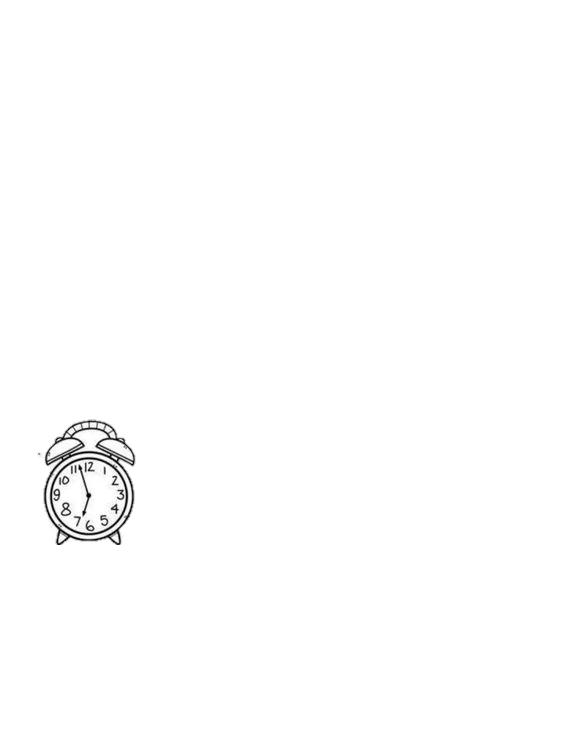 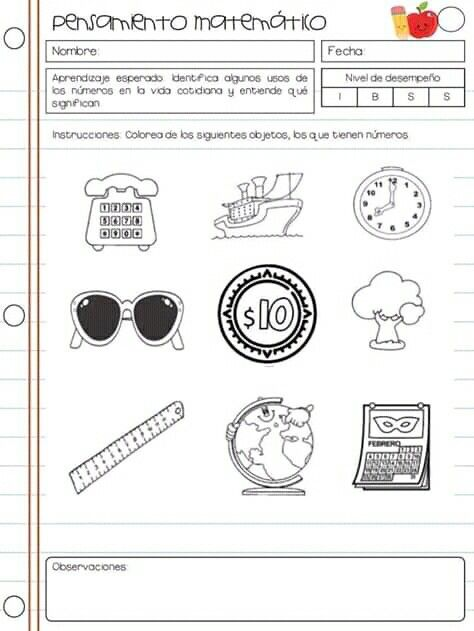 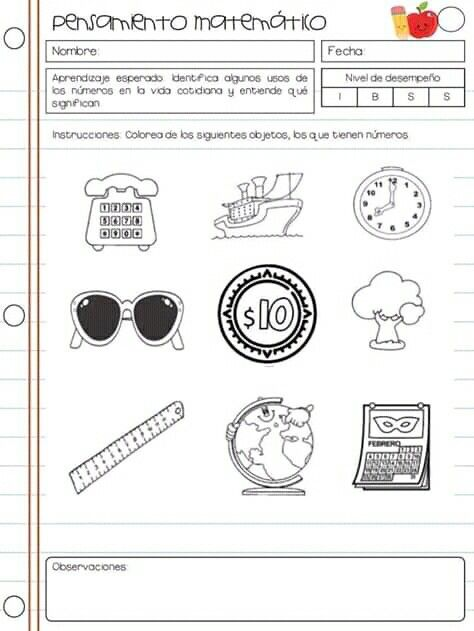 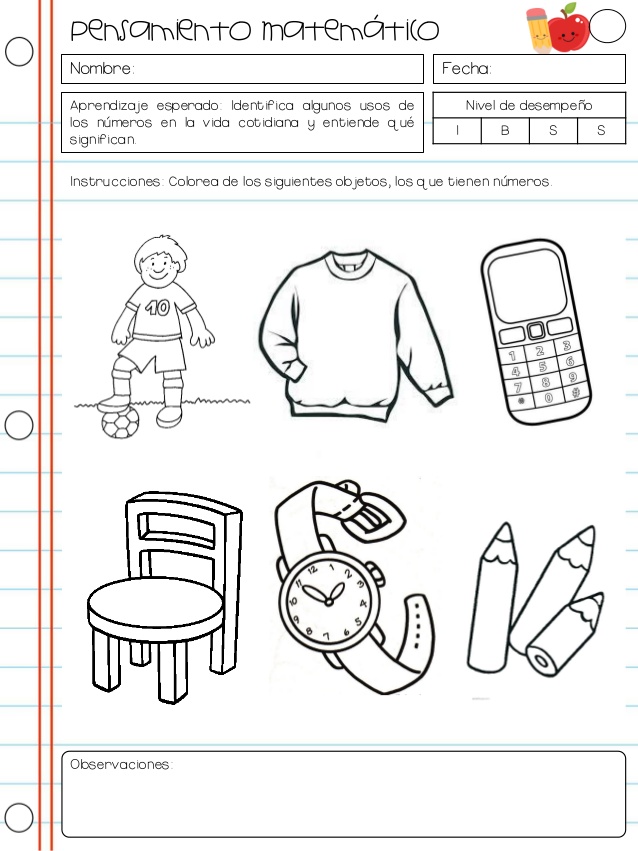 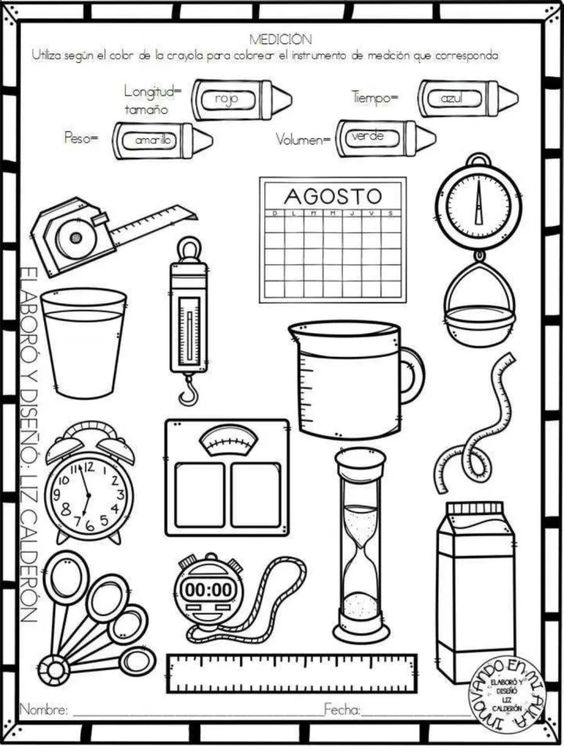 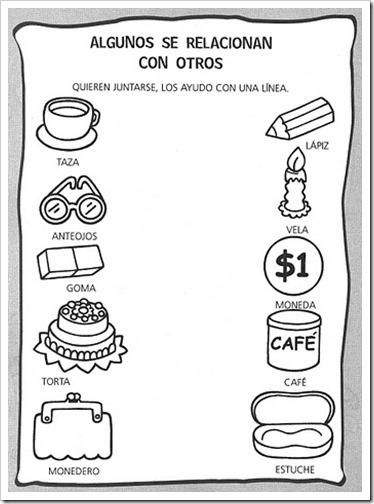 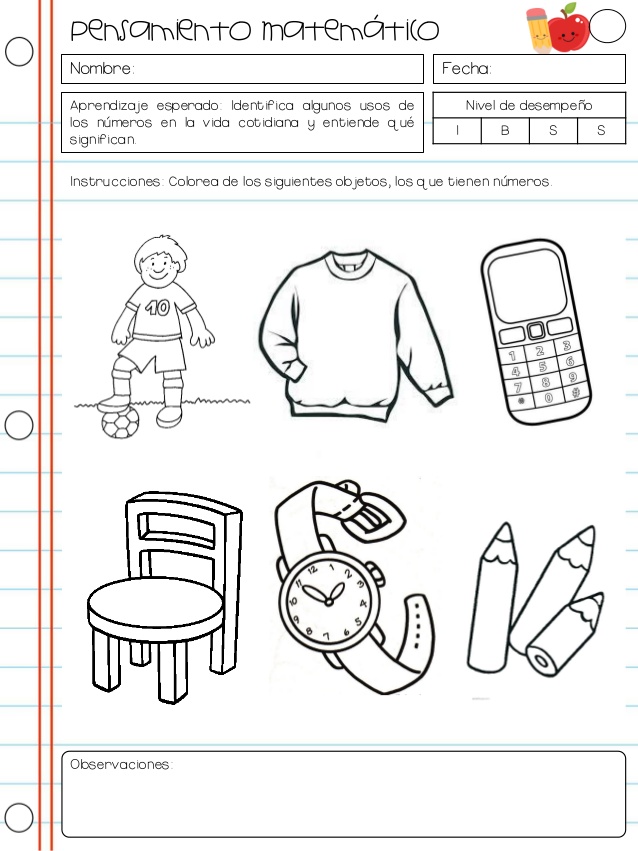 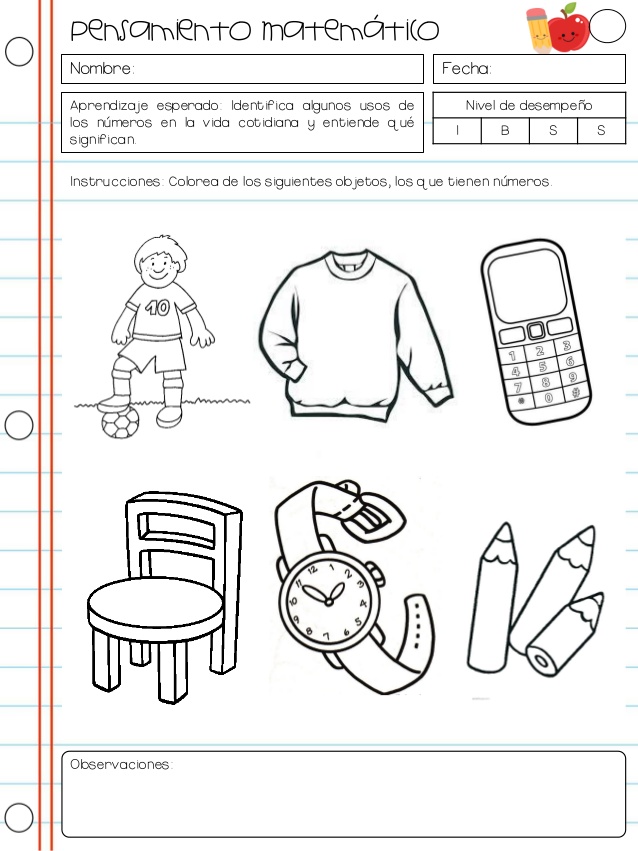 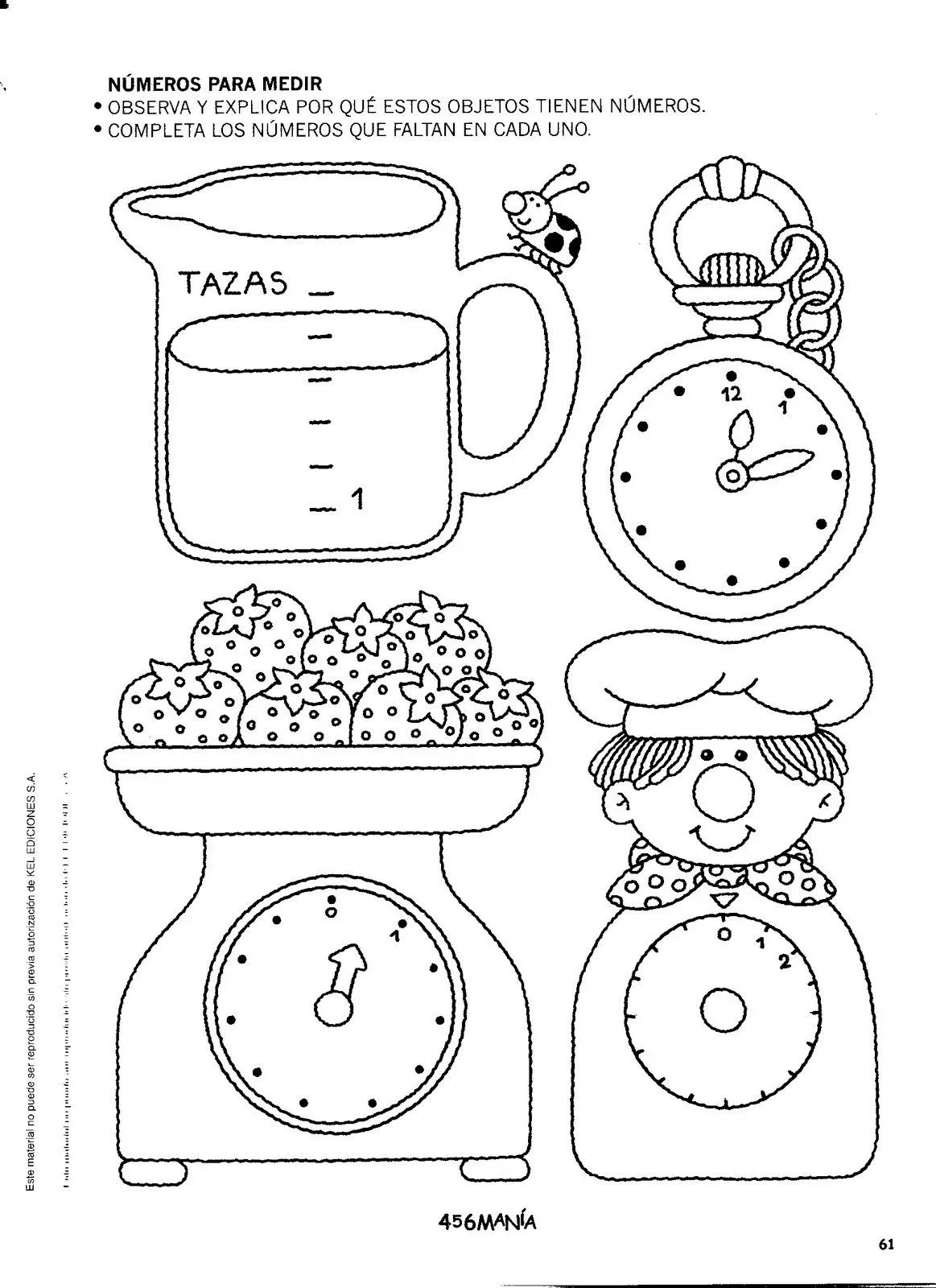 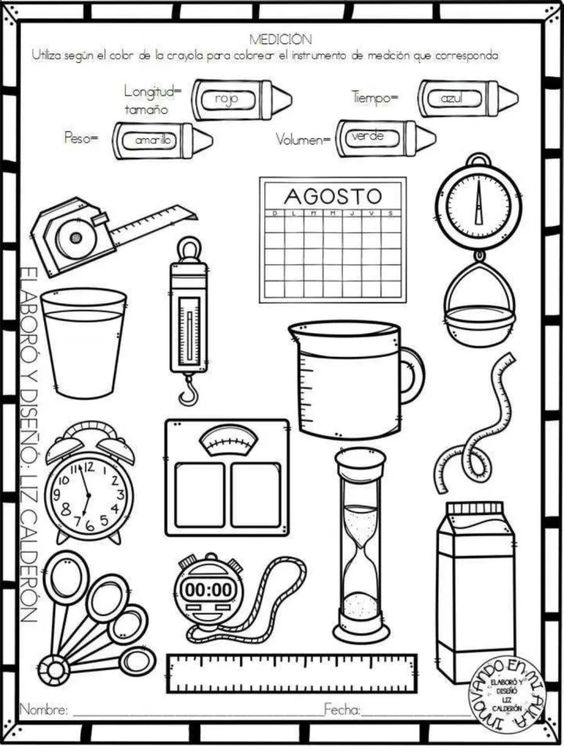 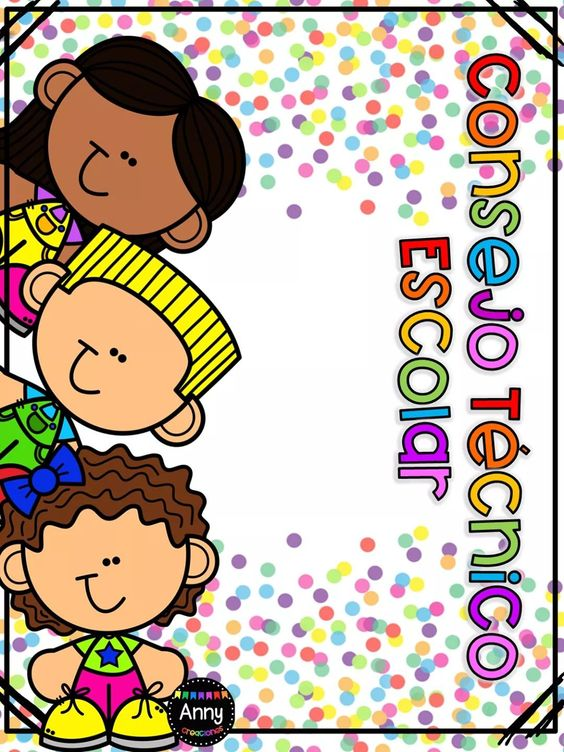 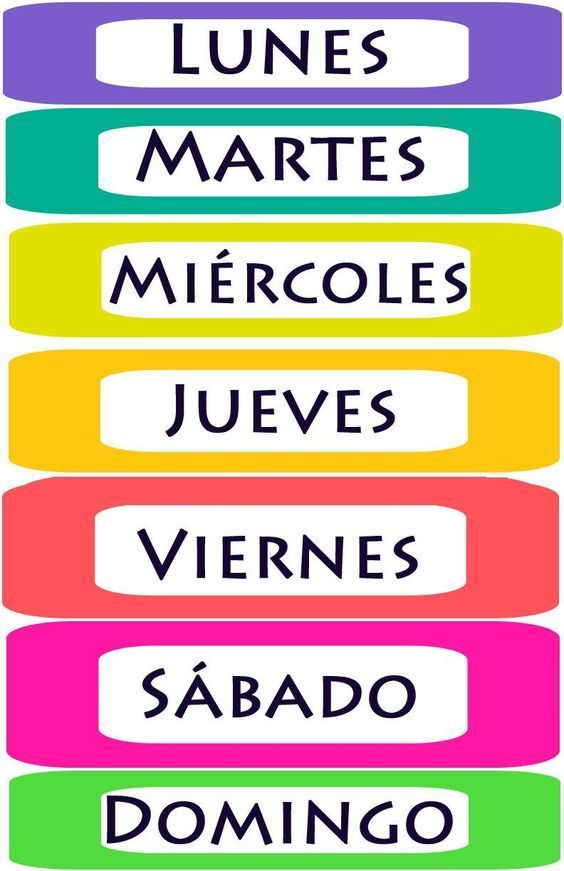 Evaluación
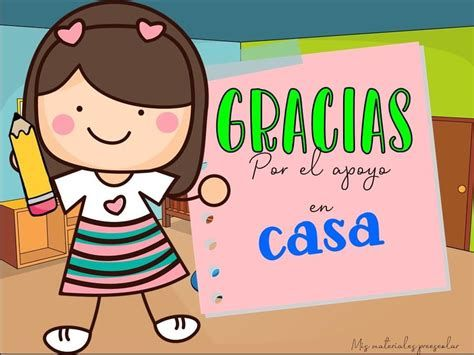